APRESTO DI BIOLOGIA
7º BASICO B
¿QUÉ ES LA MATERIA?
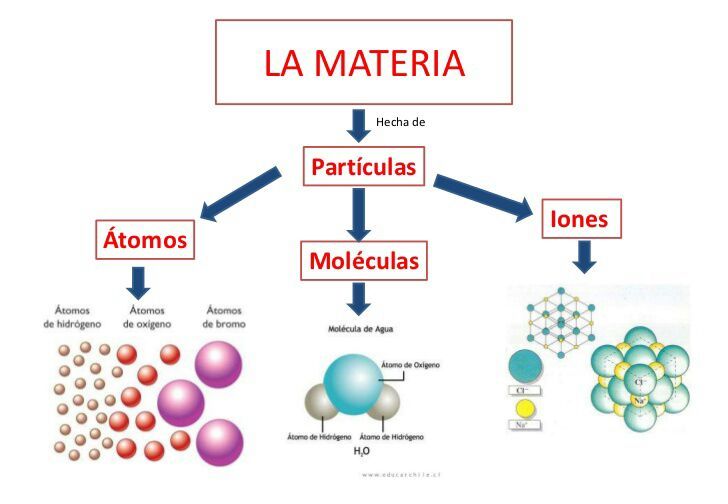 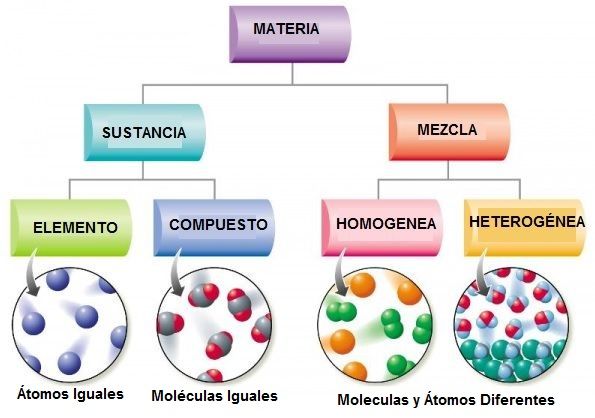 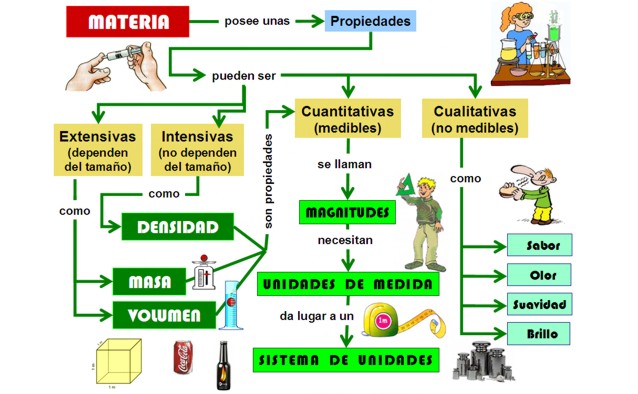 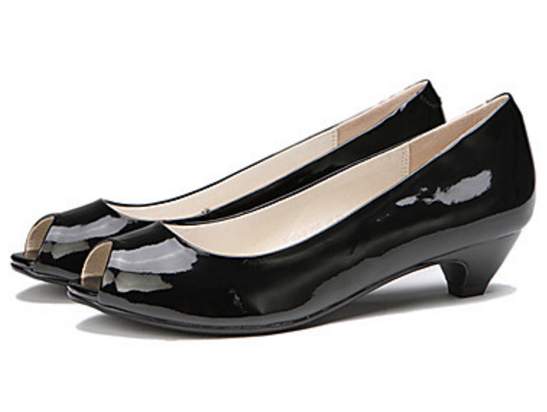 PRESION
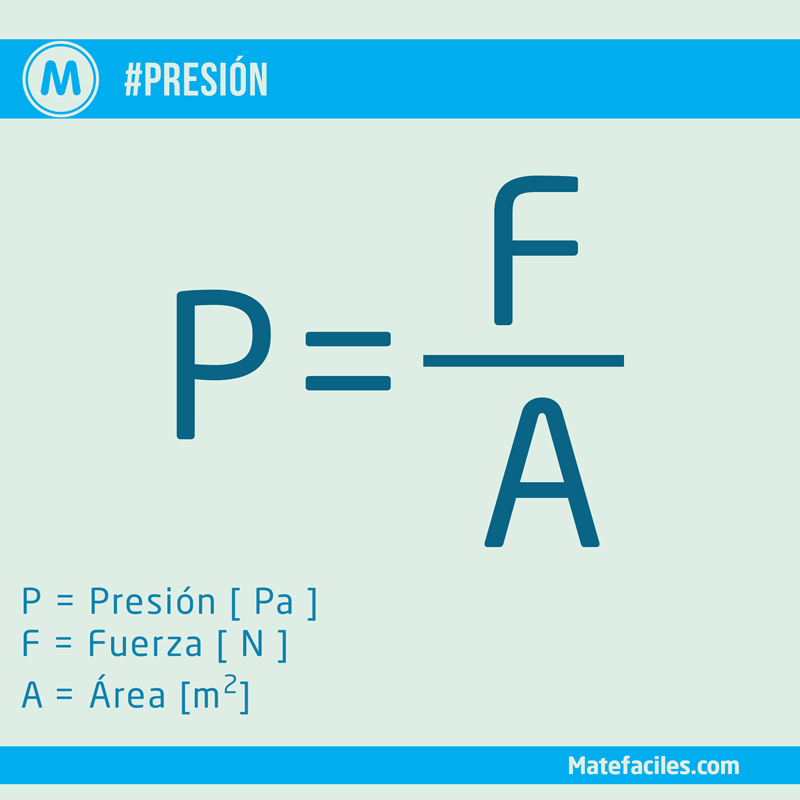 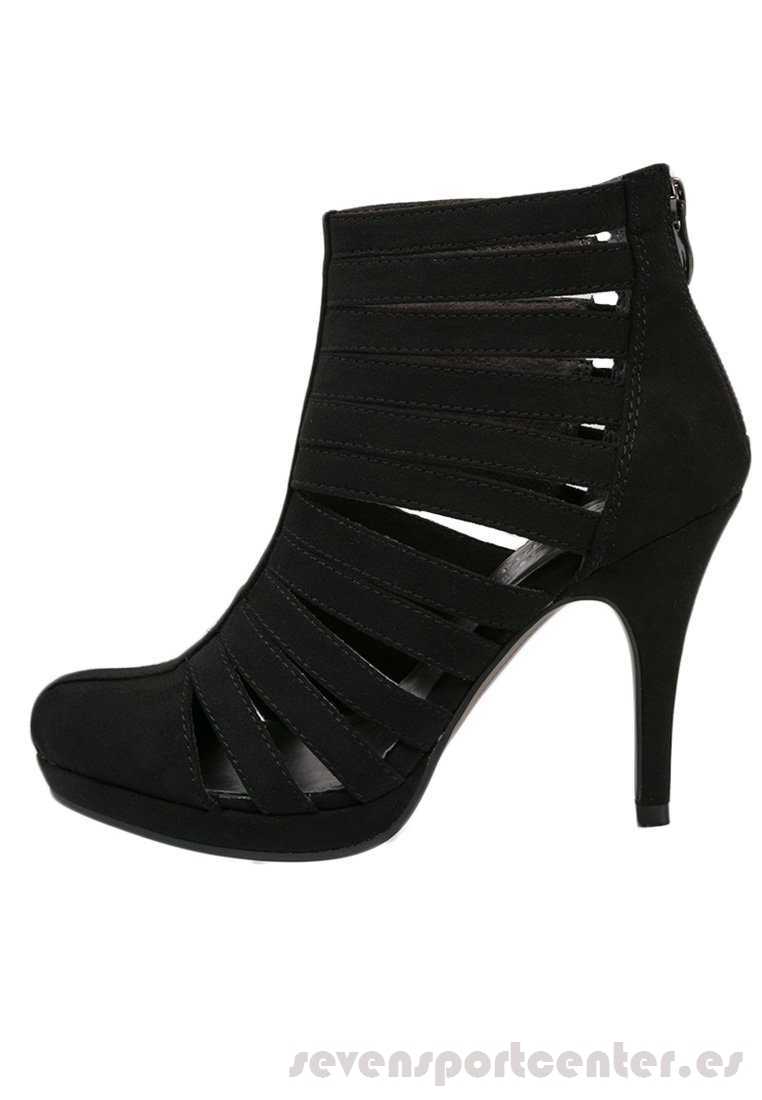 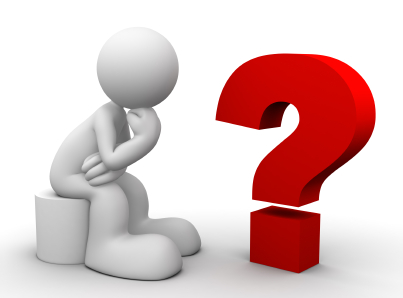 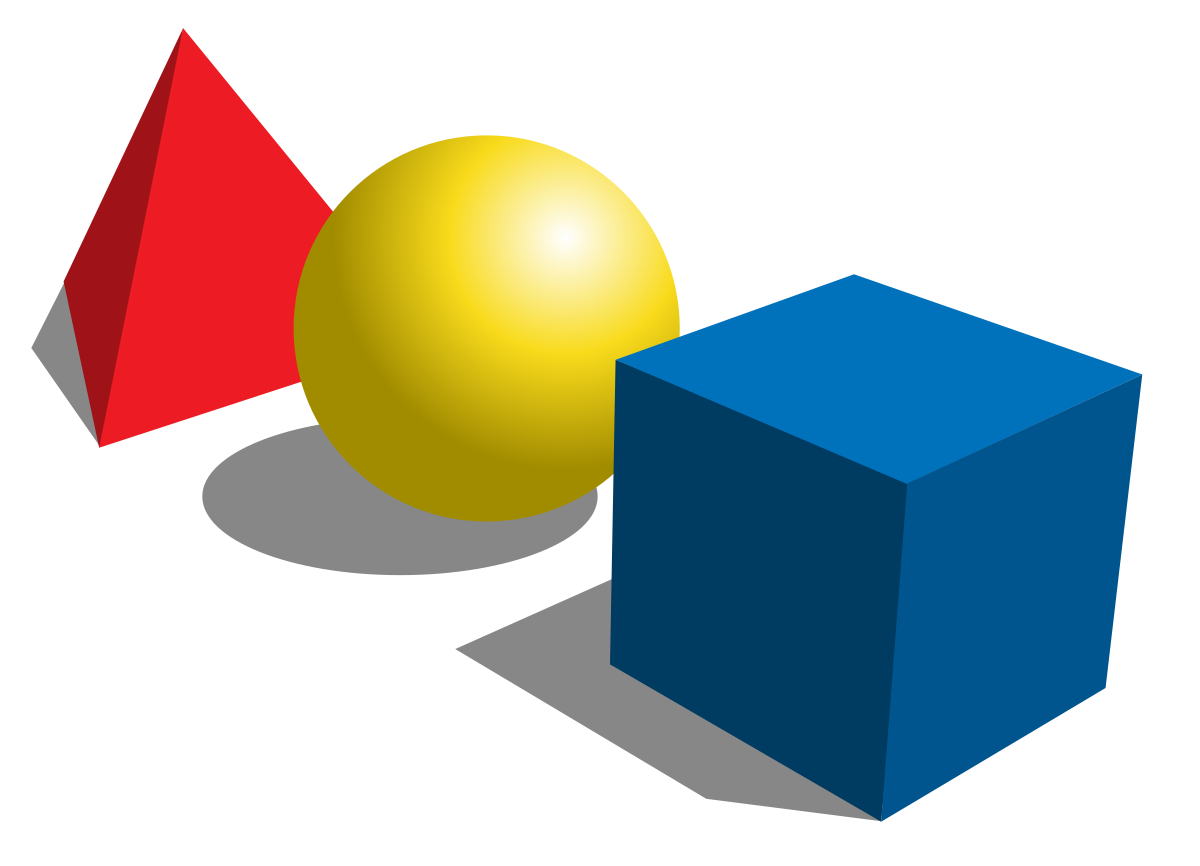 VOLUMEN
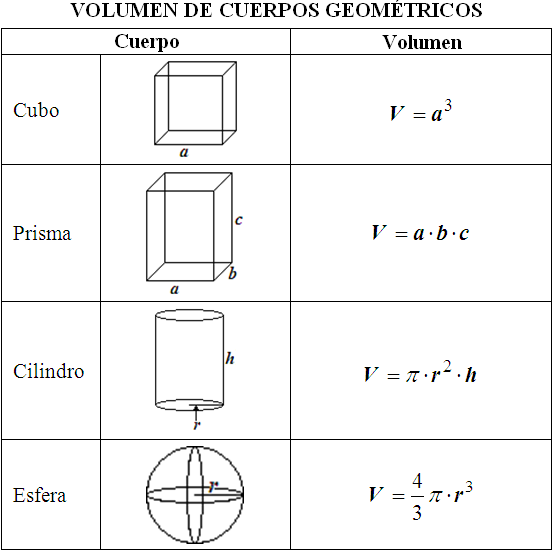 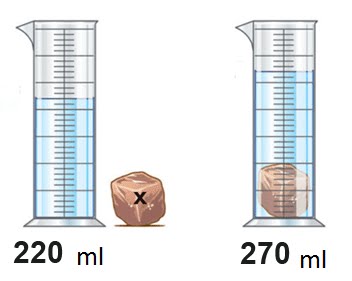 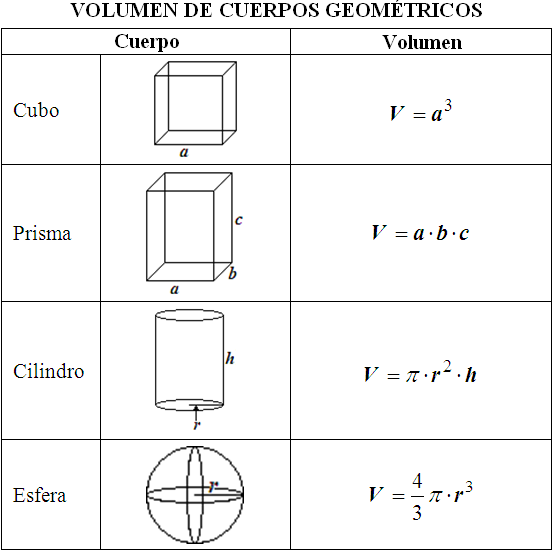 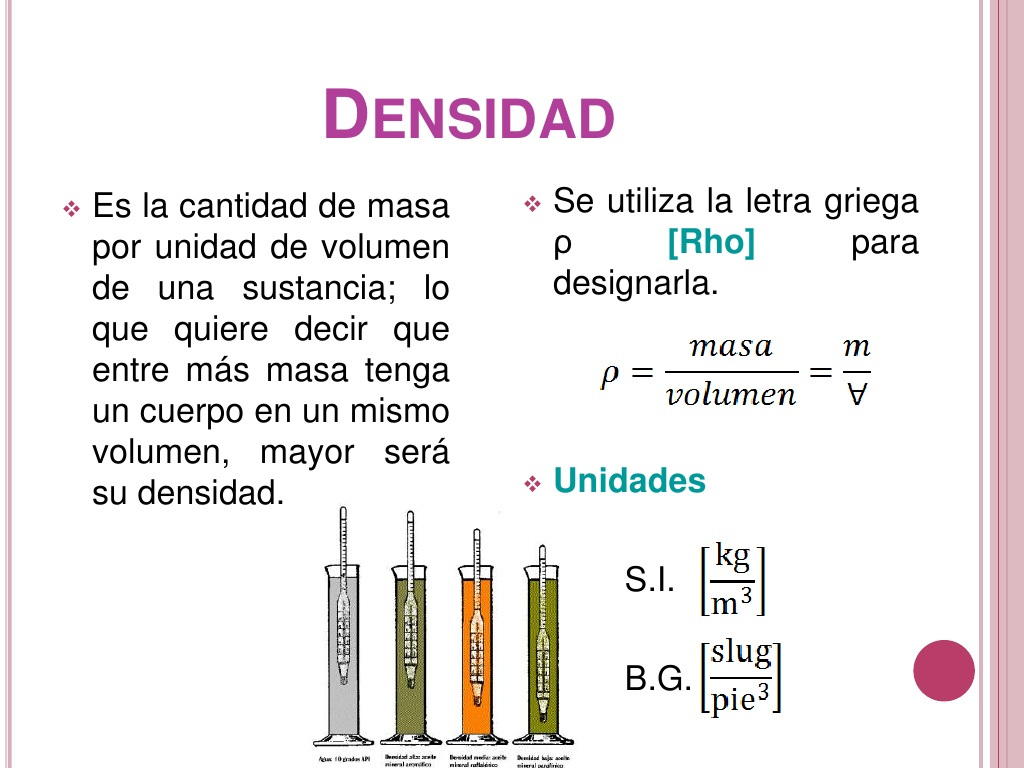 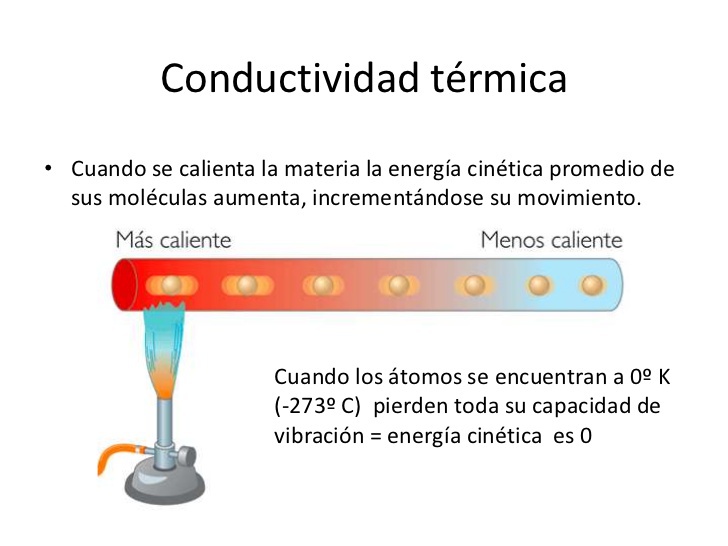 CONDUCTIVIDAD ELÉCTRICA
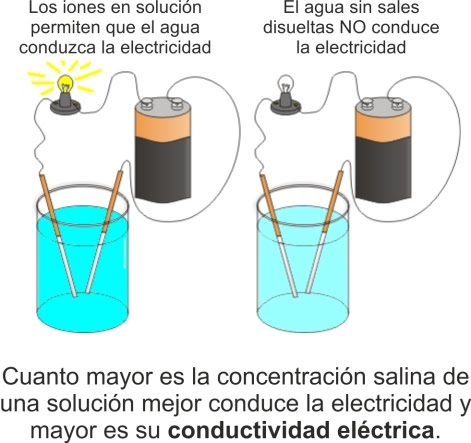 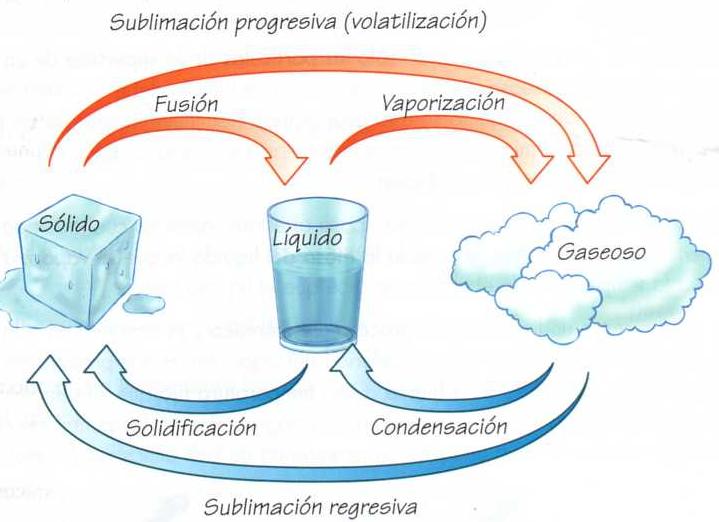 SOLUBILIDAD
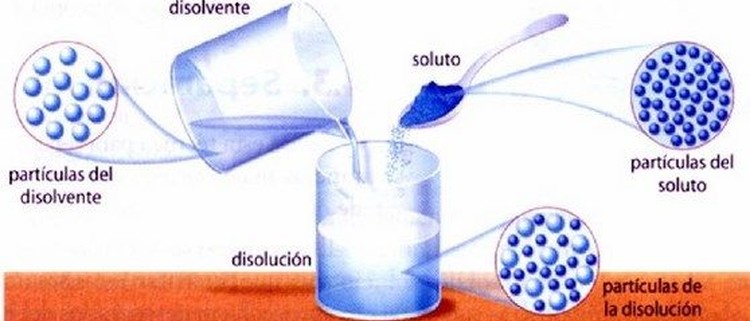 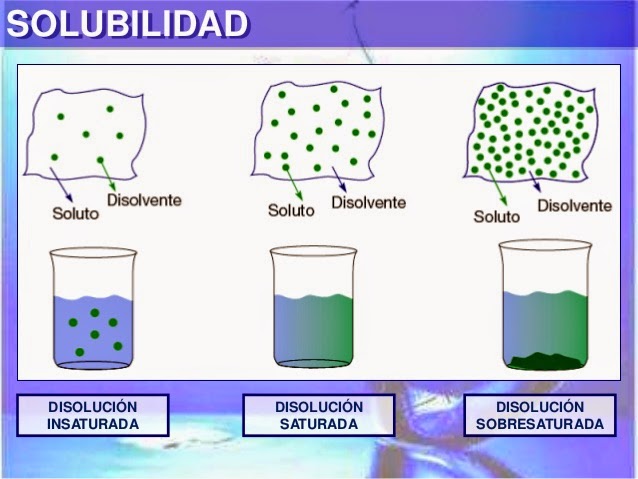 TIPOS DE MEZCLAS
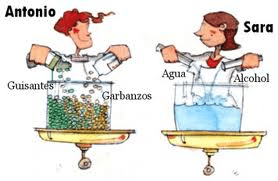 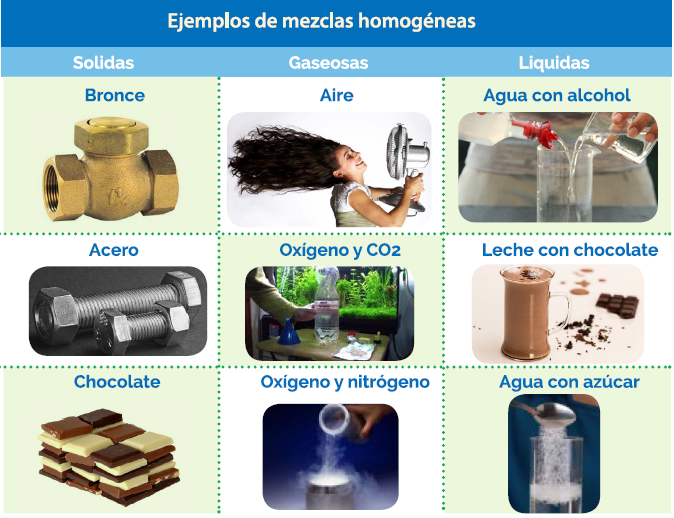 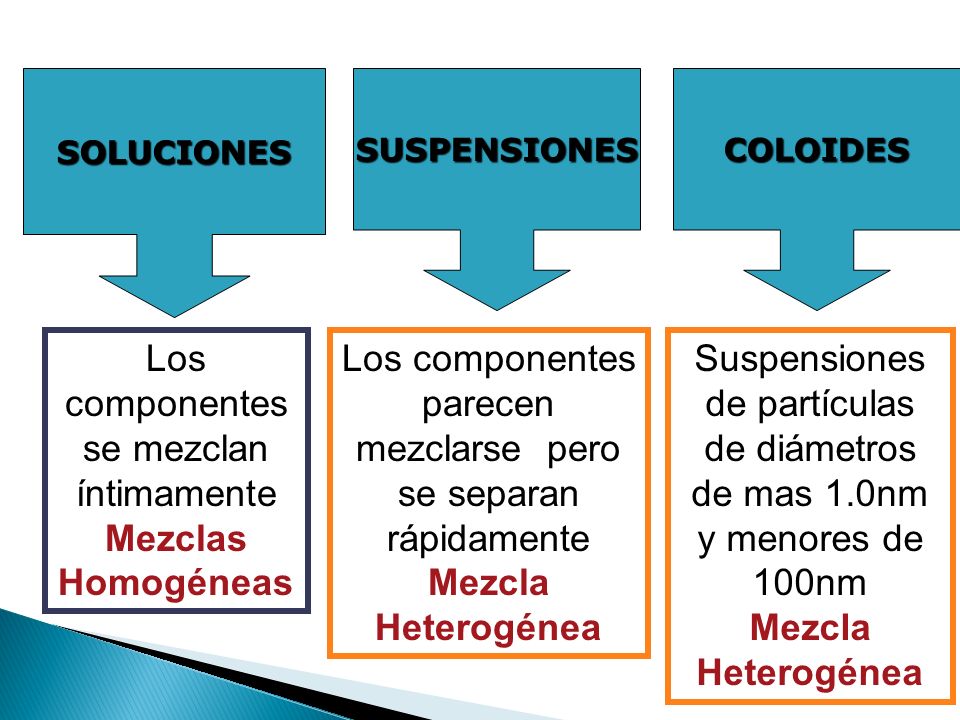 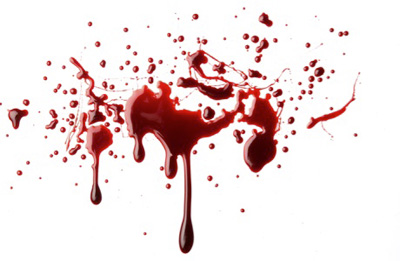 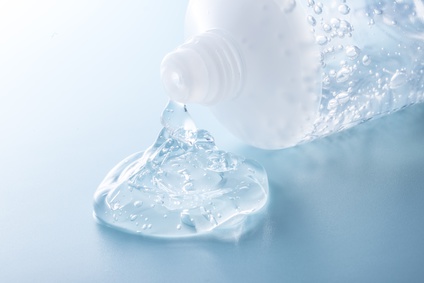 DESTILACION
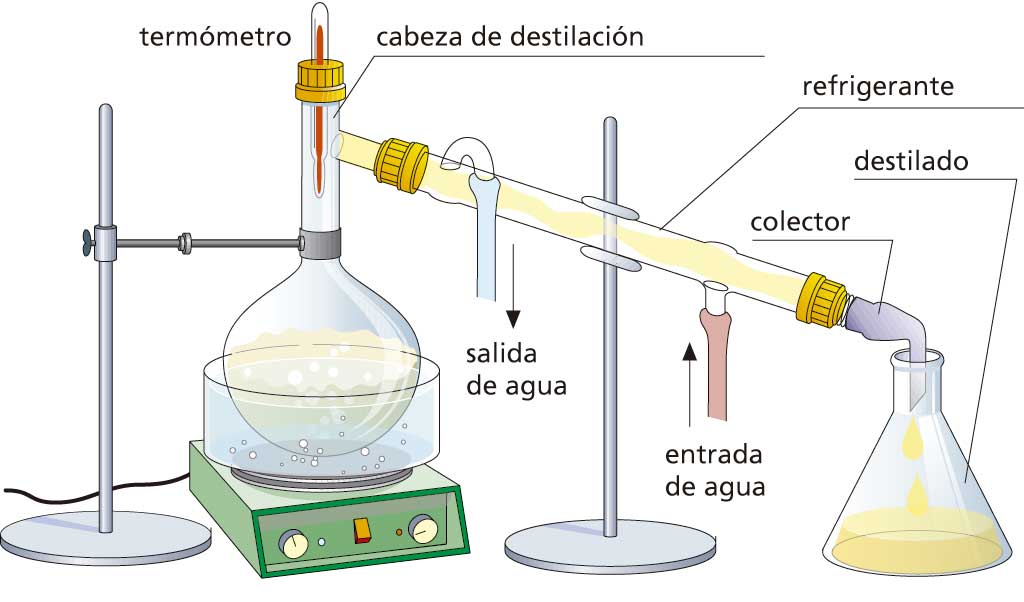 IMANTACION
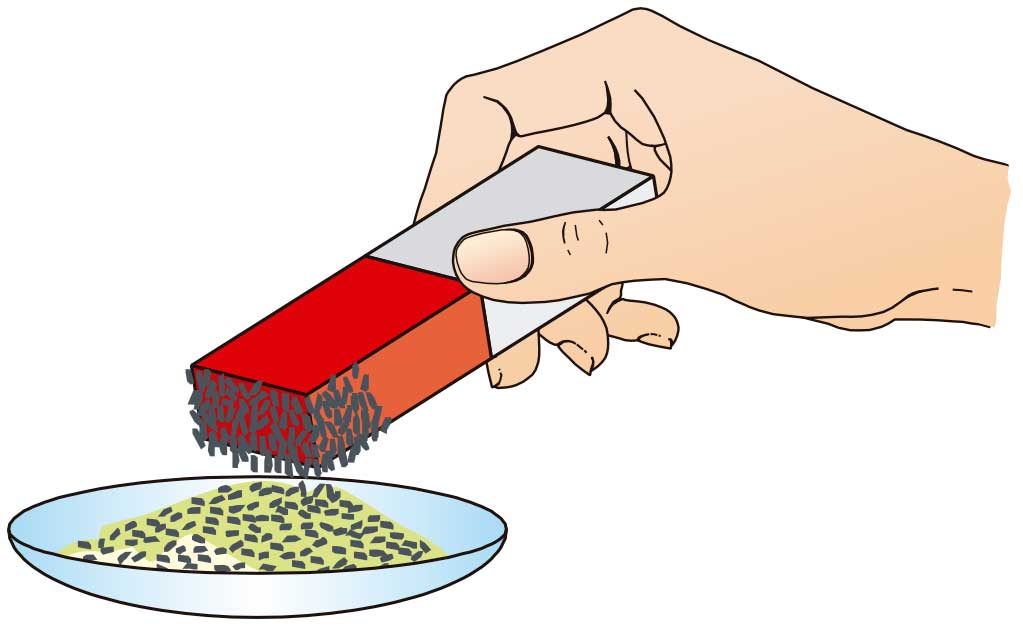 TAMIZADO
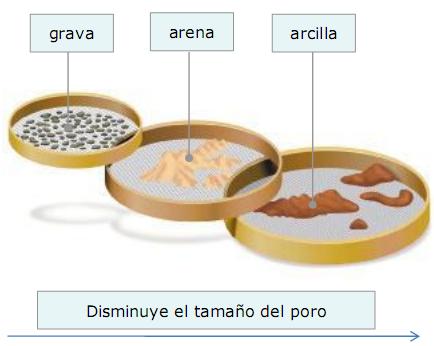 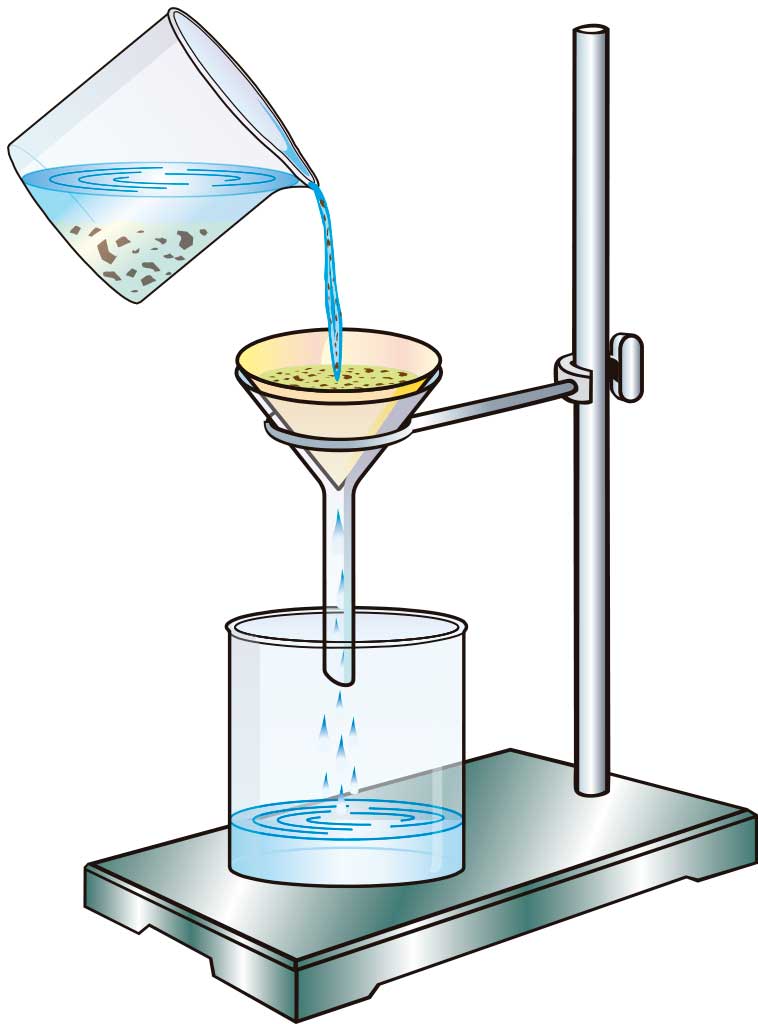 FILTRACION
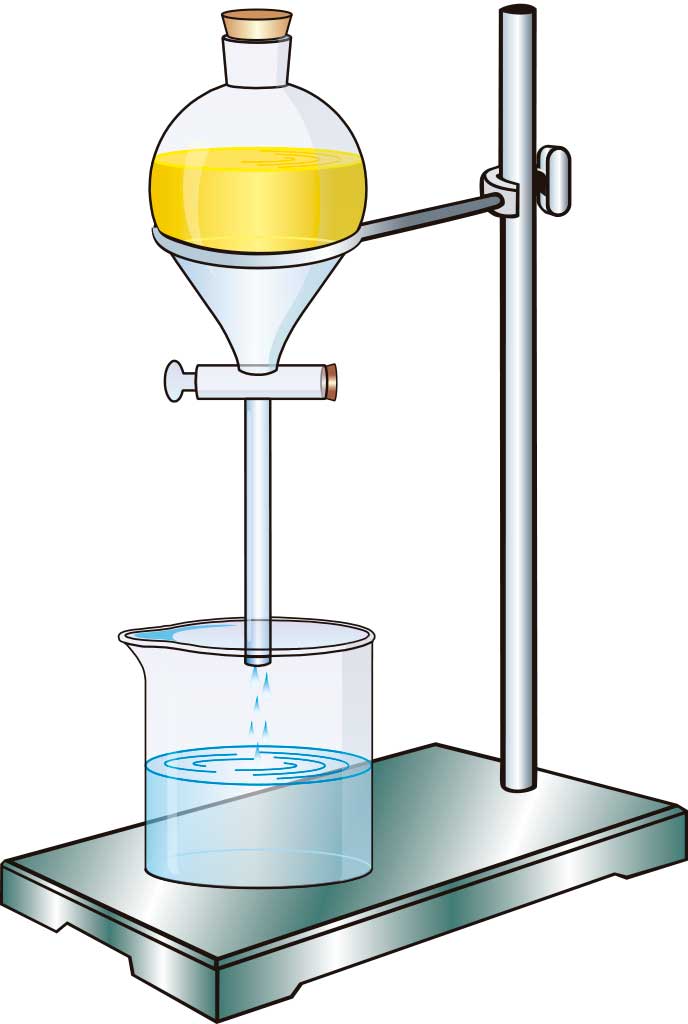 DECANTACION
CRISTALIZACION
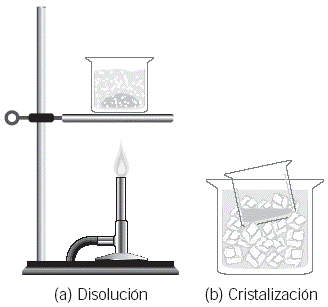 CROMATOGRAFIA
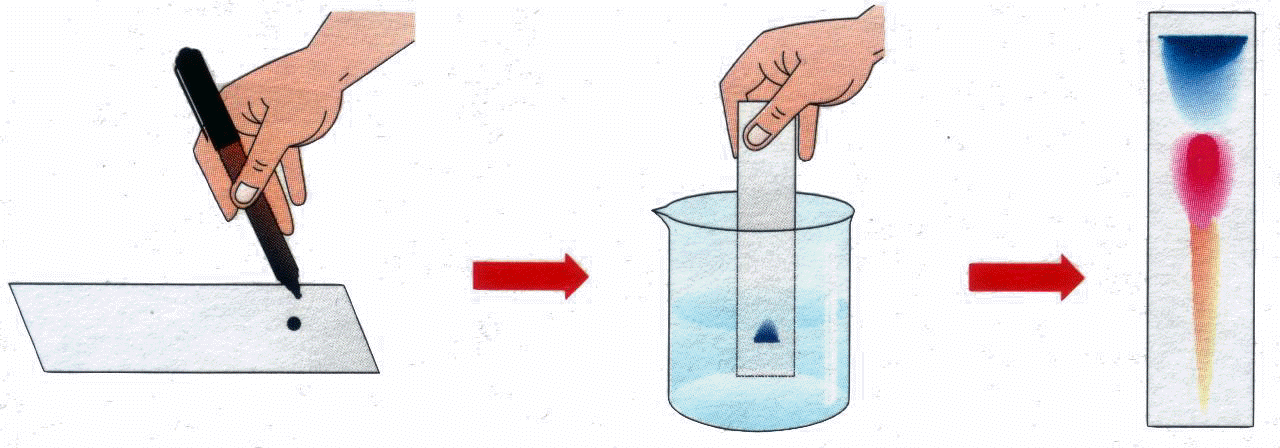 ¿Cuál de las siguientes afirmaciones es correcta sobre la materia?
La materia posee masa, pero no volumen.
La materia está formada por átomos, pero no tiene masa.
La materia está formada por átomos, tiene masa y volumen.
La materia ocupa espacio, pero no está formada por átomos.
¿Cuál es una propiedad cualitativa que permite caracterizar la materia?
Masa
Color
Presión
Volumen
Una caja de cartón llenada con un líquido tiene las siguientes dimensiones: alto, 17 cm; ancho, 7,0 cm; largo, 10 cm. ¿Cuál es el volumen del líquido contenido en la caja?
11,90 cm3
34,00 cm3
1190 cm3
11900 cm3
¿En cuál de las siguientes opciones corresponde a una mezcla?
1 litro de agua destilada.
10 litros de agua de mar.
50 litros de gas oxígeno.
20 kilogramos de barra de cobre.
¿Qué tipo de sustancias son separadas por el método de destilación?
Solo mezclas de líquidos no miscibles.
Solo mezclas que se encuentran en estado sólido.
Solo mezclas que se encuentran en estado líquido.
Mezclas líquidas o mezclas líquidas que tienen un sólido disuelto.
En actividades de construcción se necesita separar las piedras de la tierra para preparar cemento. ¿Qué método de separación se debería utilizar?
Filtración
Tamizado
Destilación
Decantación
Un niño está participando en una feria de entretenciones y en uno de los puestos hay un concurso en el que debe encontrar lo más rápido posible una bolita de hierro escondida en un montón arena. ¿Qué método debería utilizar para sacarla?
Filtración
Tamizado
Imantación
Decantación
En las siguientes imágenes se representa un instrumento de laboratorio con el que se realiza un método de separación de mezclas.
¿Cuáles de las siguientes sustancias son separadas por este método?
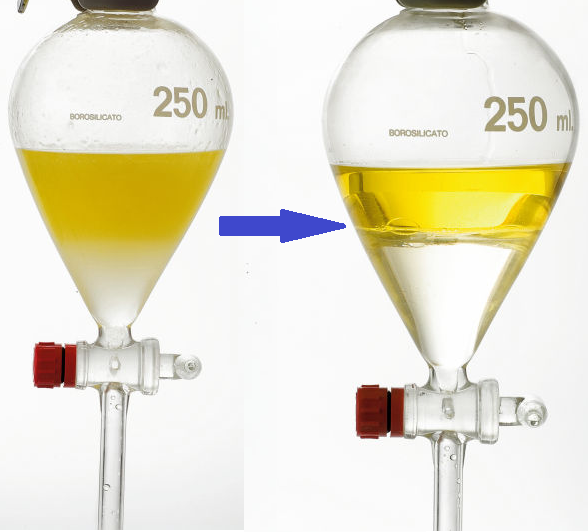 Agua y aceite.
Alcohol y agua.
Agua y dióxido de carbono (CO2).
Cloruro de sodio (sal de mesa) y agua.